Dan planeta zemlje 22.04.
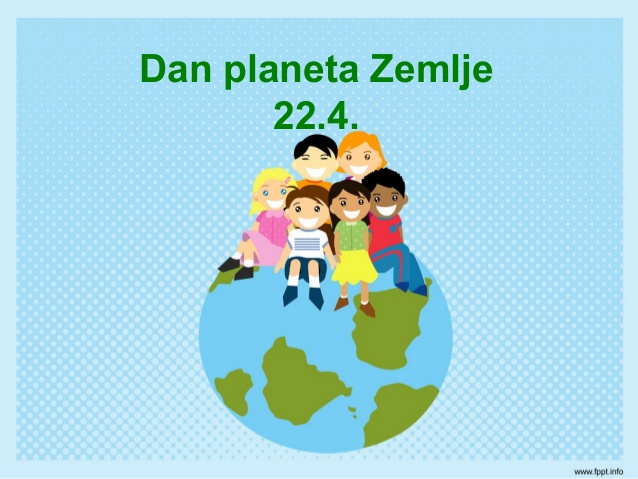 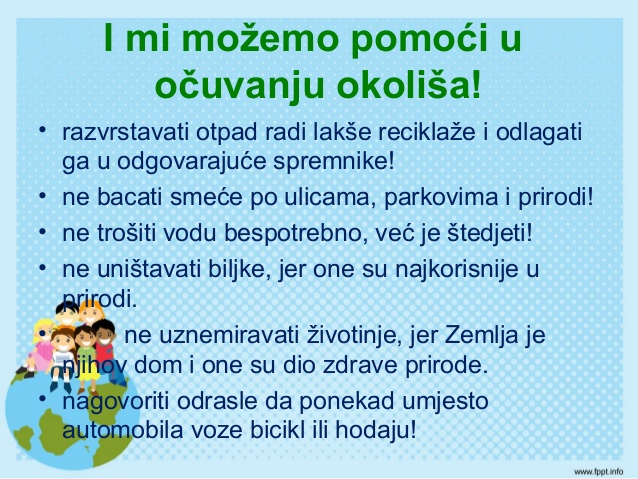 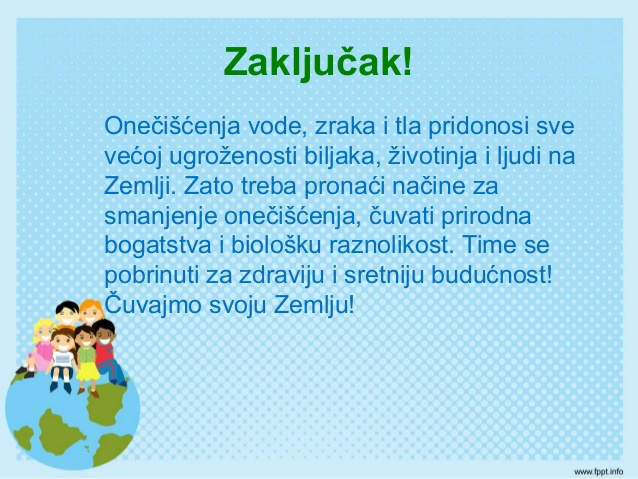